Muscle
http://www.innerbody.com/image/musfov.html
1
Introduction
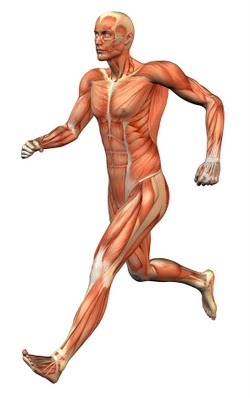 The muscular system is the series of muscles throughout the body that moves the skeleton, maintains posture through steady contraction, circulates blood throughout the body and generates heat through cell metabolism.
Major types of muscles
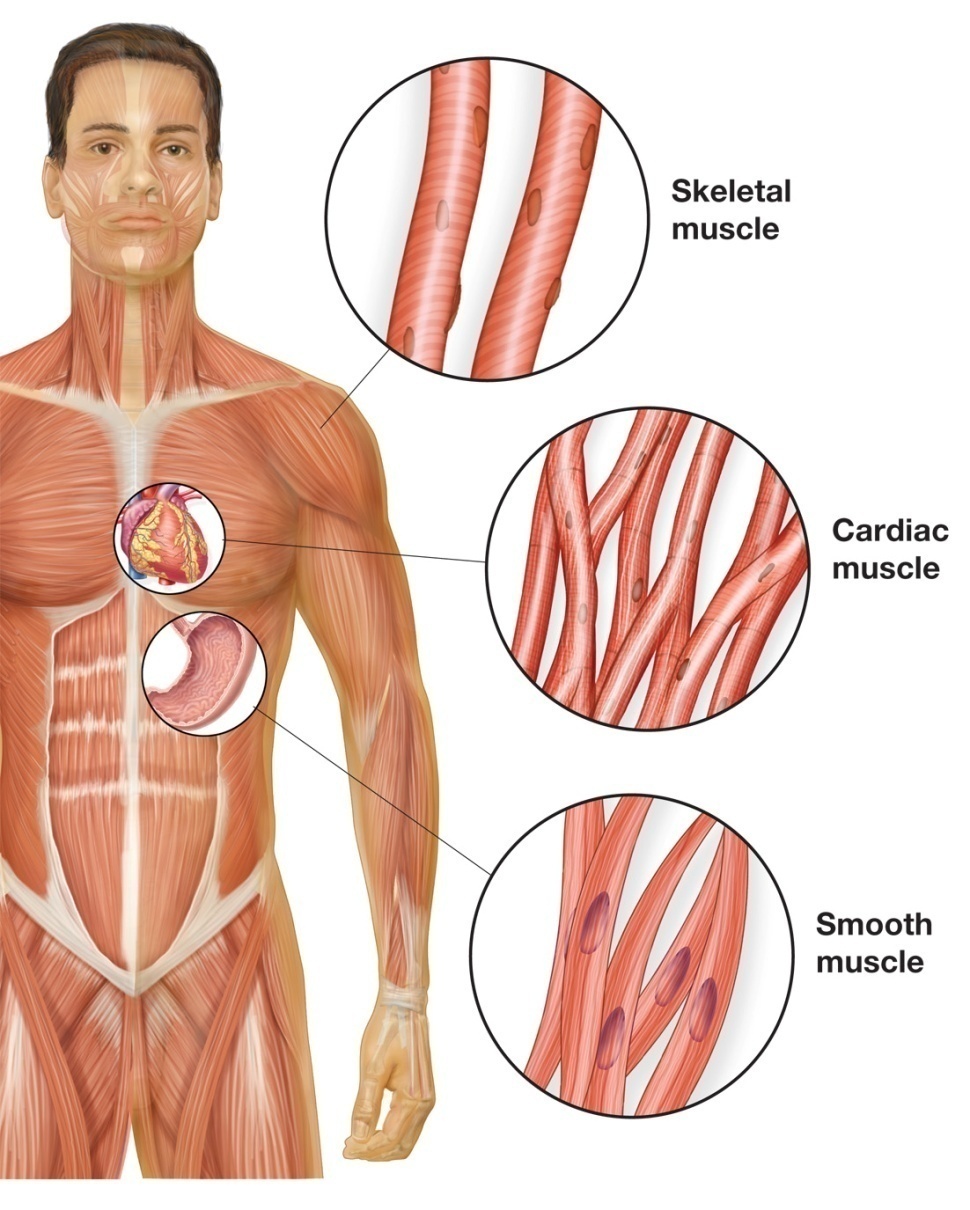 Anatomical:
Skeletal muscle 
Cardiac muscle
Smooth muscle
Functional:
Voluntary
Involuntary
3
Comparison of 3 major types of muscle
4
Skeletal muscle
attached to bones
responsible for skeletal movements
CNS controls the skeletal muscles - these muscles are under conscious, or voluntary, control. 
The basic unit is the muscle fiber with many nuclei.
5
Structure of skeletal muscle
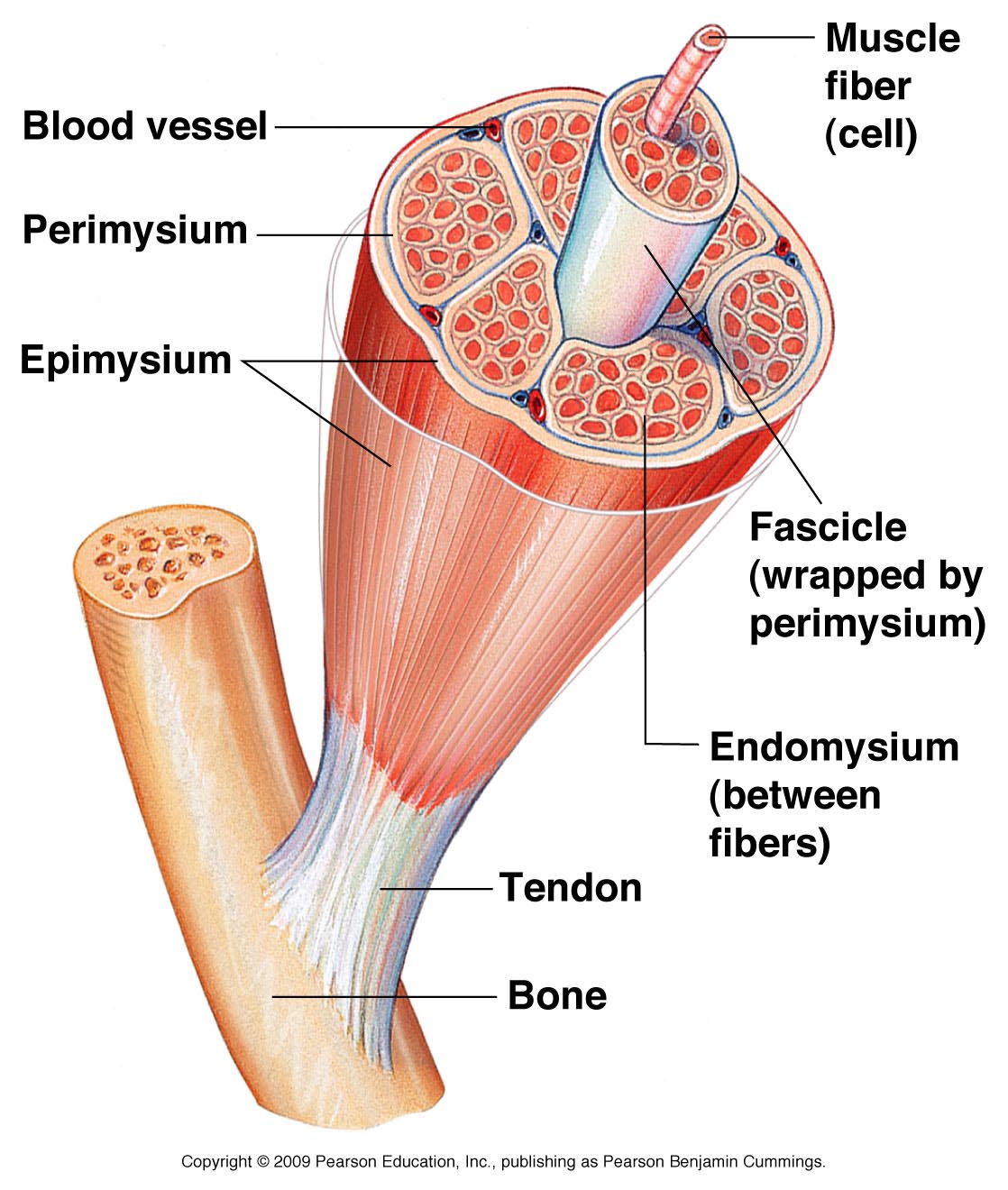 6
Names of Skeletal Muscles
Skeletal muscles are named based on many different factors
Location: muscles derive their names from their anatomical region. 
The rectus abdominis and transverse abdominis are found in the abdominal region
Origin and insertion: named based upon their connection to a stationary bone (origin) and a moving bone (insertion)
 occipitofrontalis (connecting the occipital bone to the frontal bone).
Number of origins: Some muscles connect to more than one bone or to more than one place on a bone. A muscle with two origins is called a biceps. A muscle with three origins is a triceps muscle. Finally, a muscle with four origins is a quadriceps muscle.
Shape, size & direction
The muscles whose fibers run straight up and down are the rectus abdominis, the ones running transversely (left to right) are the transverse abdominis, and the ones running at an angle are the obliques.
Function:
In the leg, there are muscles called adductors whose role is to adduct (pull together) the legs.
7
Muscles of the Scalp and Face
8
Muscles of the Scalp and Face
Epicranius consists of:
frontalis (or frontal belly of epicranius)
occipitalis (or occipital belly of epicranius)
These two muscles pull the scalp forward and backward
Various muscles are involved in opening and closing the eyes and mouth, and smiling
	Ex: orbicularis oculi, orbicularis oris, zygomaticus etc.
9
Muscles of the Scalp and Face
There are multiple muscles involved in mastication (chewing)
Prime movers 
	 temporalis 
	 masseter
Synergists 
	 buccinator 
	 orbicularis oris
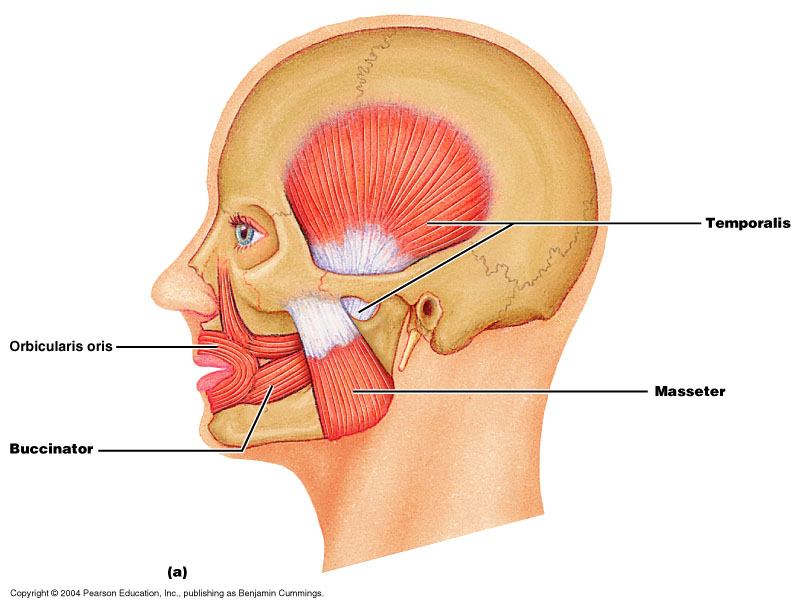 10
Muscles of the Anterior Neck
Suprahyoid muscles – 
Digastric (Ant and Post Belly) 
and Stylohyoid.

Infrahyoid muscles- 
Omohyoid, 
Sternohyoid, 
Sternothyroid, 
and Thyrohyoid.
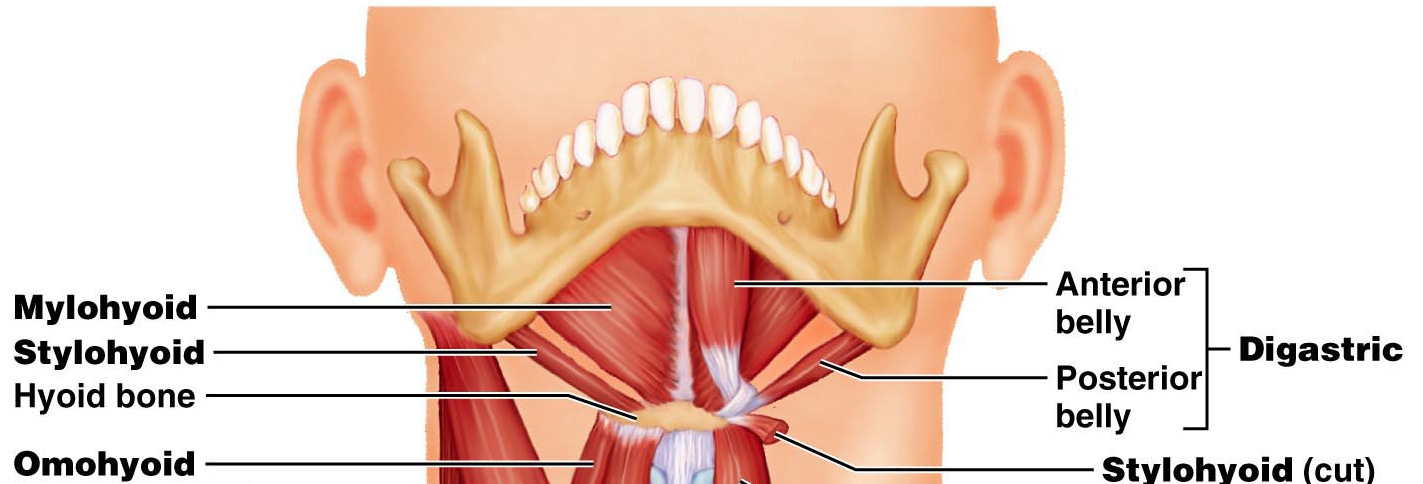 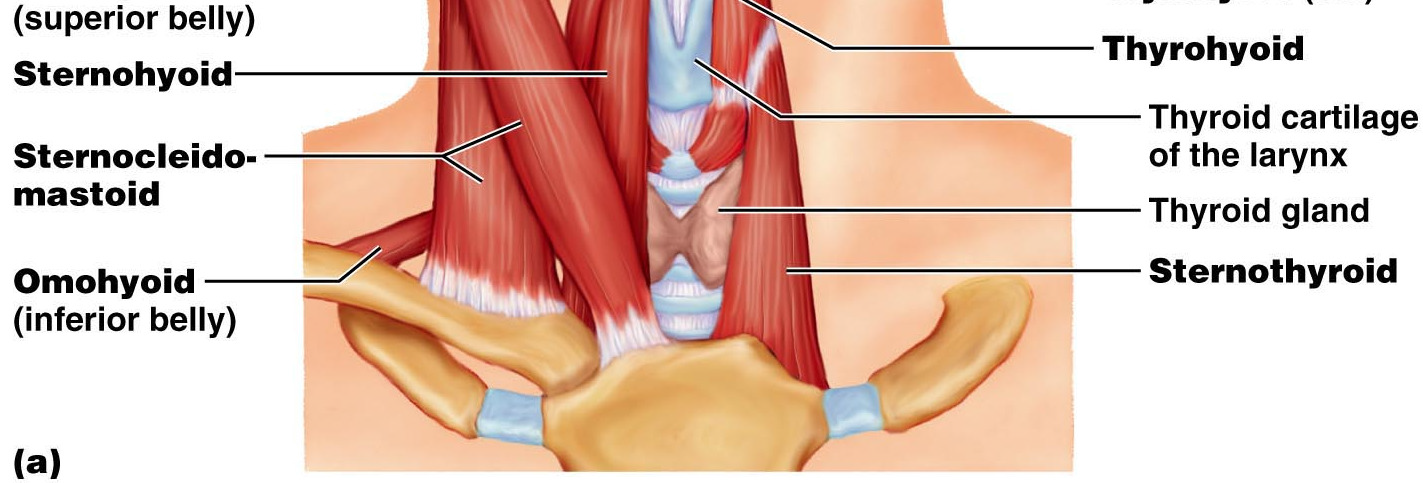 11
Cardiac muscle
found in the walls of the heart
under control of the autonomic nervous system.
cardiac muscle cell has one central nucleus
contraction of cardiac muscle is involuntary, strong, and rhythmical.
Structure of cardiac muscle
A  prominent and unique feature of cardiac muscle is the presence of irregularly-spaced dark bands between myocytes - intercalated discs
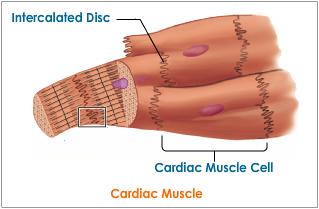 13
Structure of cardiac muscle
The intercalated discs have two important functions: 
‘glue’ the myocytes together so that they do not pull apart when the heart contracts
allow an electrical connection between the cells, which is vital to the function of the heart as a whole.
14
Smooth muscle
found in the walls of the hollow internal organs (blood vessels, the gastrointestinal tract, bladder, and uterus)
under control of the autonomic nervous system - cannot be controlled consciously and thus acts involuntarily. 
one central nucleus. 
contracts slowly and rhythmically.
15
16
Summery………….
Major types of muscles
	Description of 
Skeletal muscle
 Cardiac Muscle
Smooth Muscle
Muscle of scalp and neck
Muscle of Mastication
Muscle of Anterior neck
17